Welcome Everybody
To MY Youtube Channel
Sheikh Safiqul Islam
2:29 PM
3
1
1
1
welq : mvaviY MwYZ
‡kÖwY : 9g/10g
Aa¨vq : 2q
Abykxjbx: 2.1 ; 2.2
Introduction  ( cwiwPwZ )
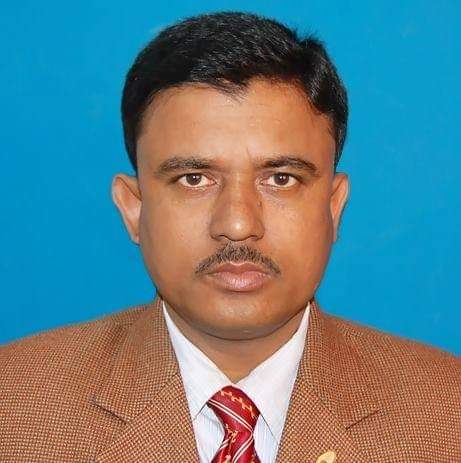 †kL kwdKzj Bmjvg
cÖavb wkÿK
Avãyi ikx` D”P we`¨vjq,
`iMvcvkv , `wÿY mybvgMÄ , mybvgMÄ|
শিখন ফল
১।সেট ও ফাংনের সঙ্গা বলতে পারবে
২।  সেট ও ফাংনের বিভিন্ন  সমস্যার সমাধান করতে পারবে।
 mgvavb 
(K)
(L)
‡`Iqv Av‡Q,
= { 1, 2, 3 }
(M)
‡`Iqv Av‡Q,
Thanks for
Watching Video